Coordinador del Equipo Global de Extensión (GET) de distrito
aa
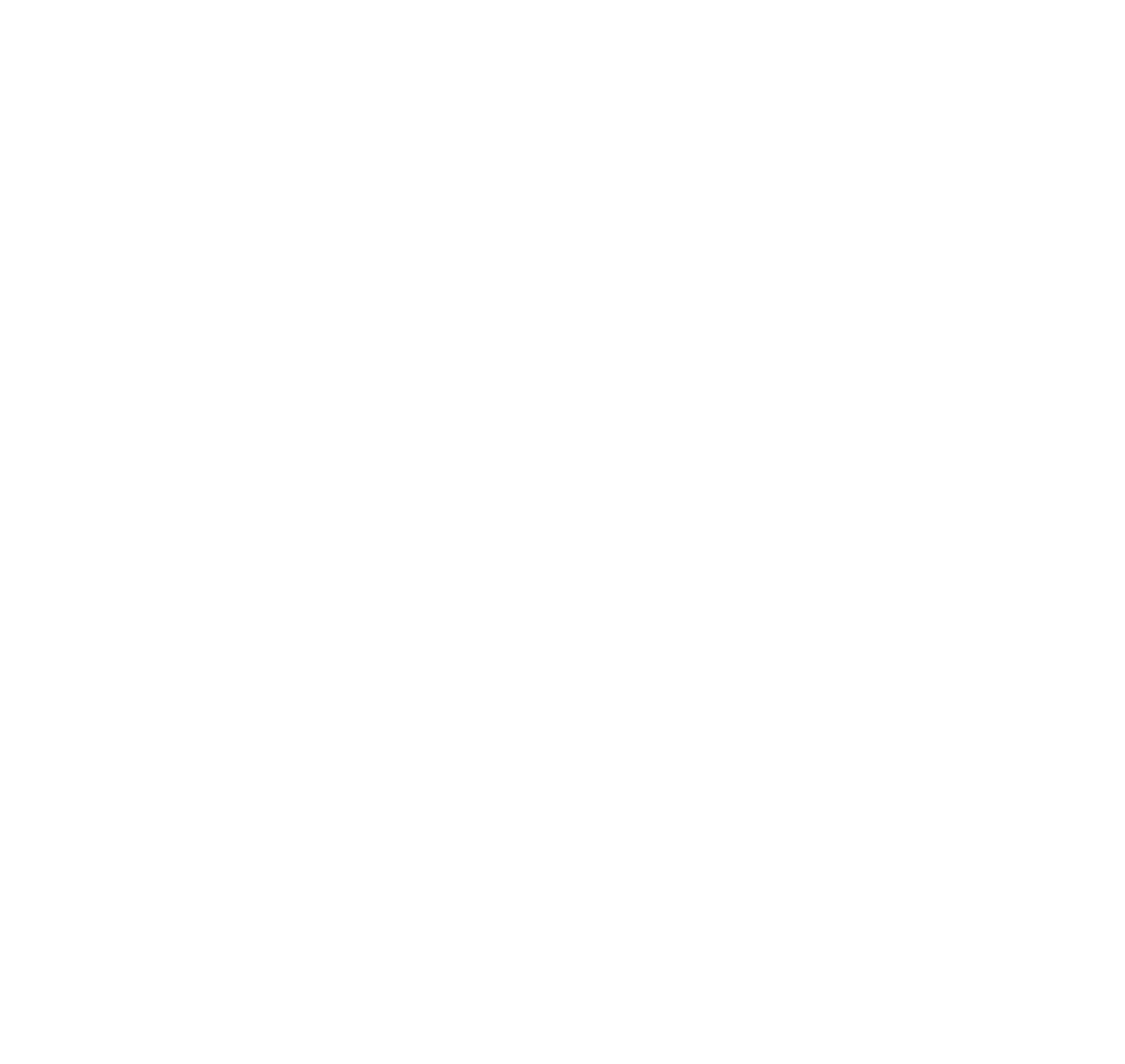 Por qué es importante constituir clubes
La constitución de clubes lleva al aumento de socios
El 94 % de los distritos que alcanzaron o superaron su meta de aumento de socios también cumplieron o superaron su meta de clubes nuevos
Los socios fundadores representan el 60% de todos los socios nuevos
El aumento de socios permite a los clubes prestar más servicio y proporciona seguridad financiera
Los clubes se cancelan y tienen que ser reemplazados
¿Cómo se vería su distrito en 10 años sin clubes nuevos?
2
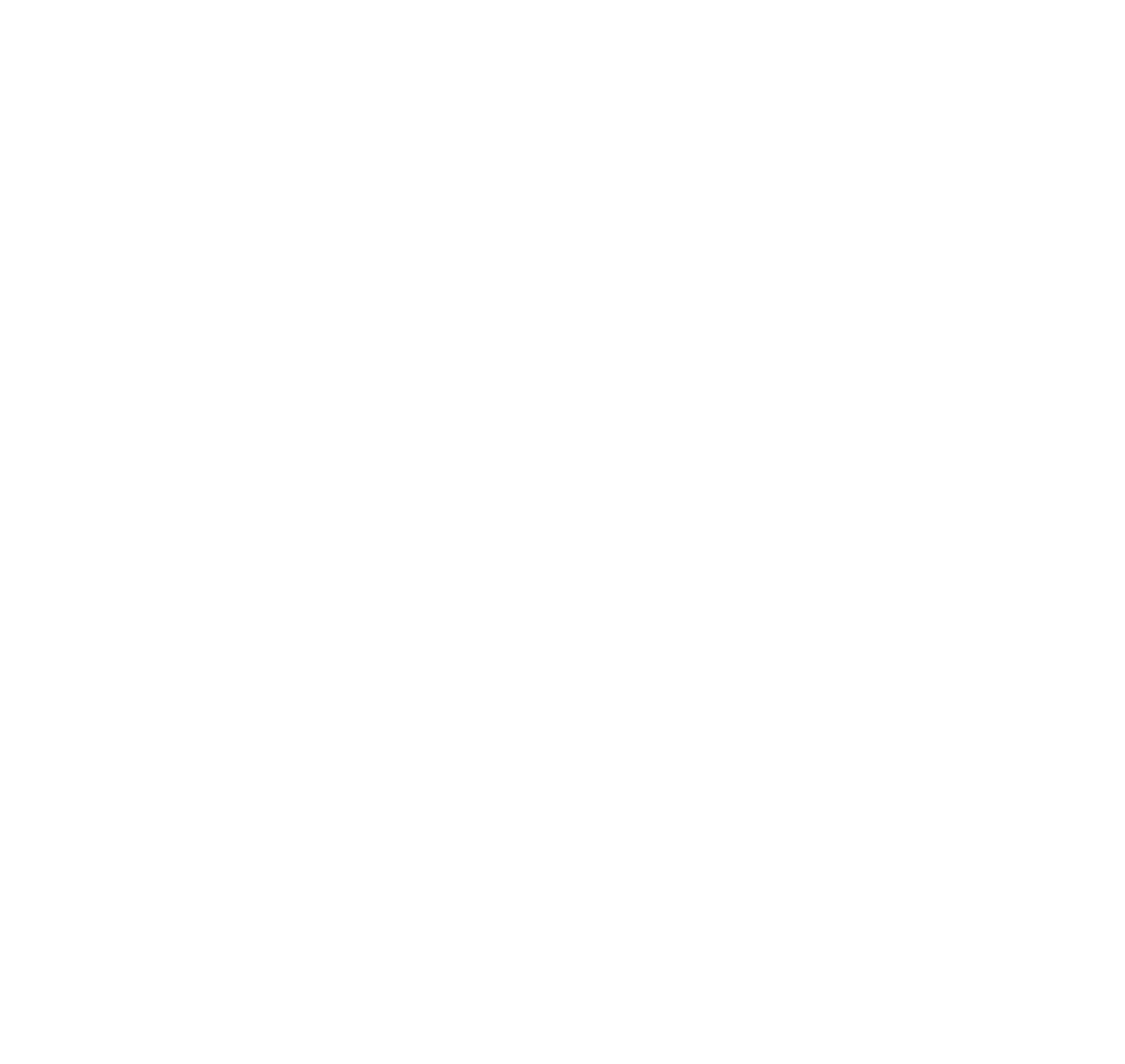 ¿Qué puede hacer el coordinador del GET por ustedes?
El cargo del coordinador del GET del distrito es opcional, forma parte del GAT del distrito y se dedica únicamente a la constitución de clubes. Separa las responsabilidades de constitución de clubes del coordinador del GMT.
Experiencia en constitución de clubes
Está bien informado sobre las políticas, mejores prácticas y la estrategia
Responde preguntas y ofrece orientación.
Formación de equipos
Recluta y capacita un equipo para formar clubes nuevos
Planificación
Identifica oportunidades para clubes nuevos
Desarrolla estrategias cohesivas
Gestión del proceso de solicitud
Se asegura de que las solicitudes estén completas y sean precisas y oportunas
3
aa
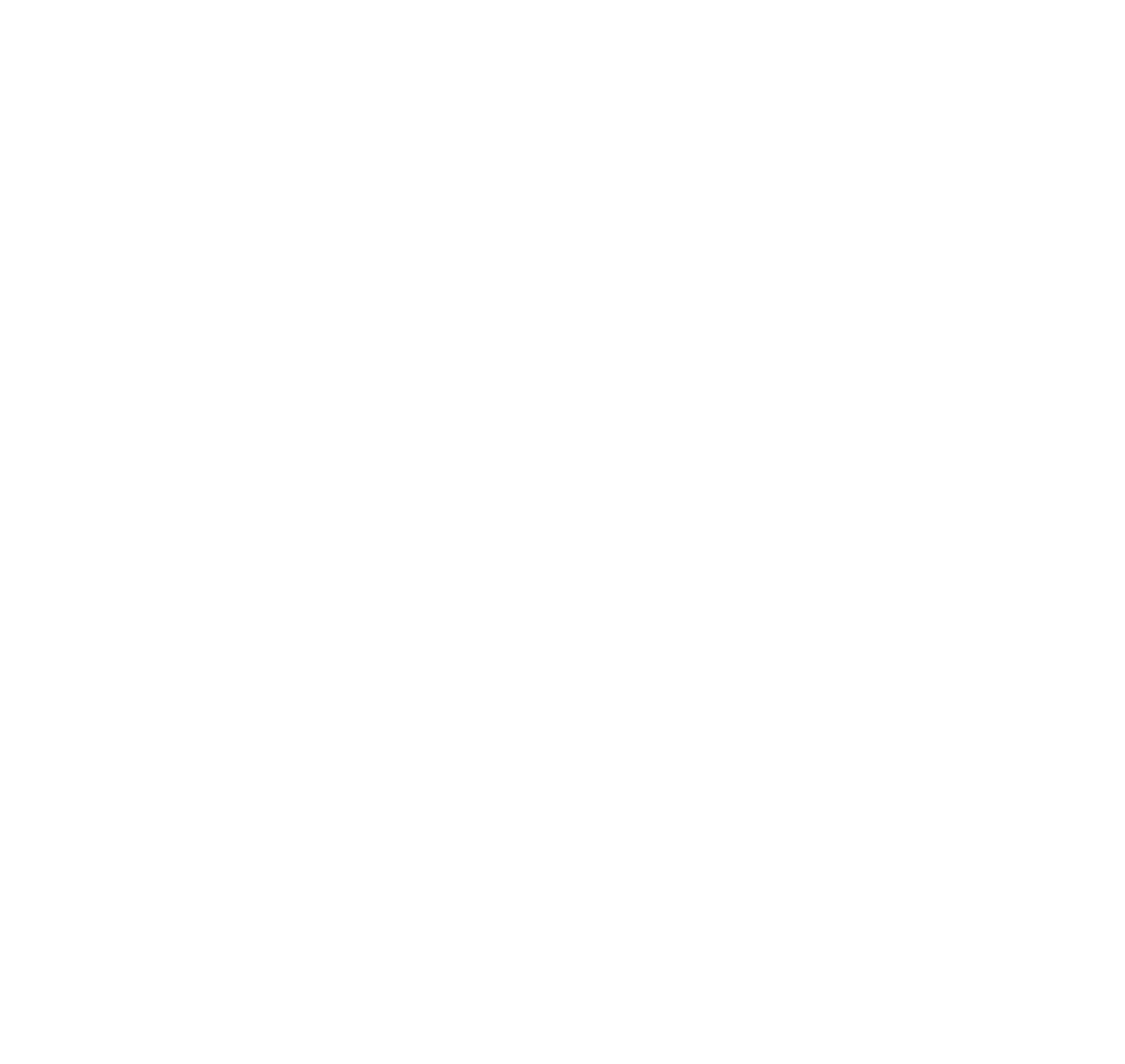 Beneficios de tener un coordinador del GET
Muestra que la constitución de clubes es una prioridad del distrito

Aumenta la capacidad del número de clubes que su distrito puede formar cada año

Permite que el coordinador del GMT se concentre en reclutar socios nuevos y ofrecer una experiencia de club excelente a los socios existentes
4
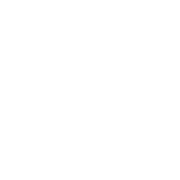 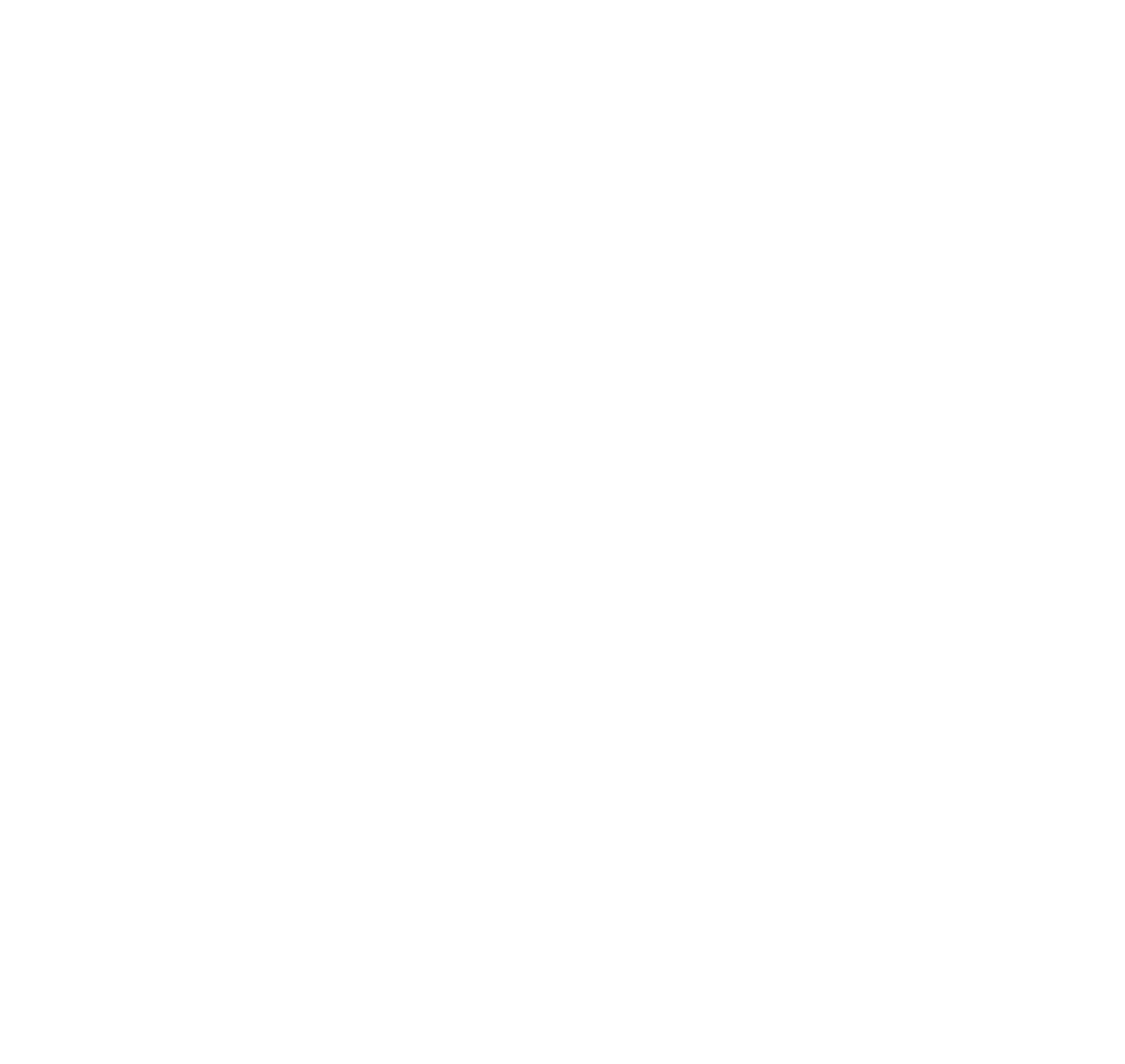 ¿A quién está buscando?
León Orientador
 Excoordinador del GMT
 Socio fundador
 Cualquier persona que sienta pasión por el desarrollo de clubes nuevos
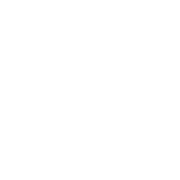 5
aa
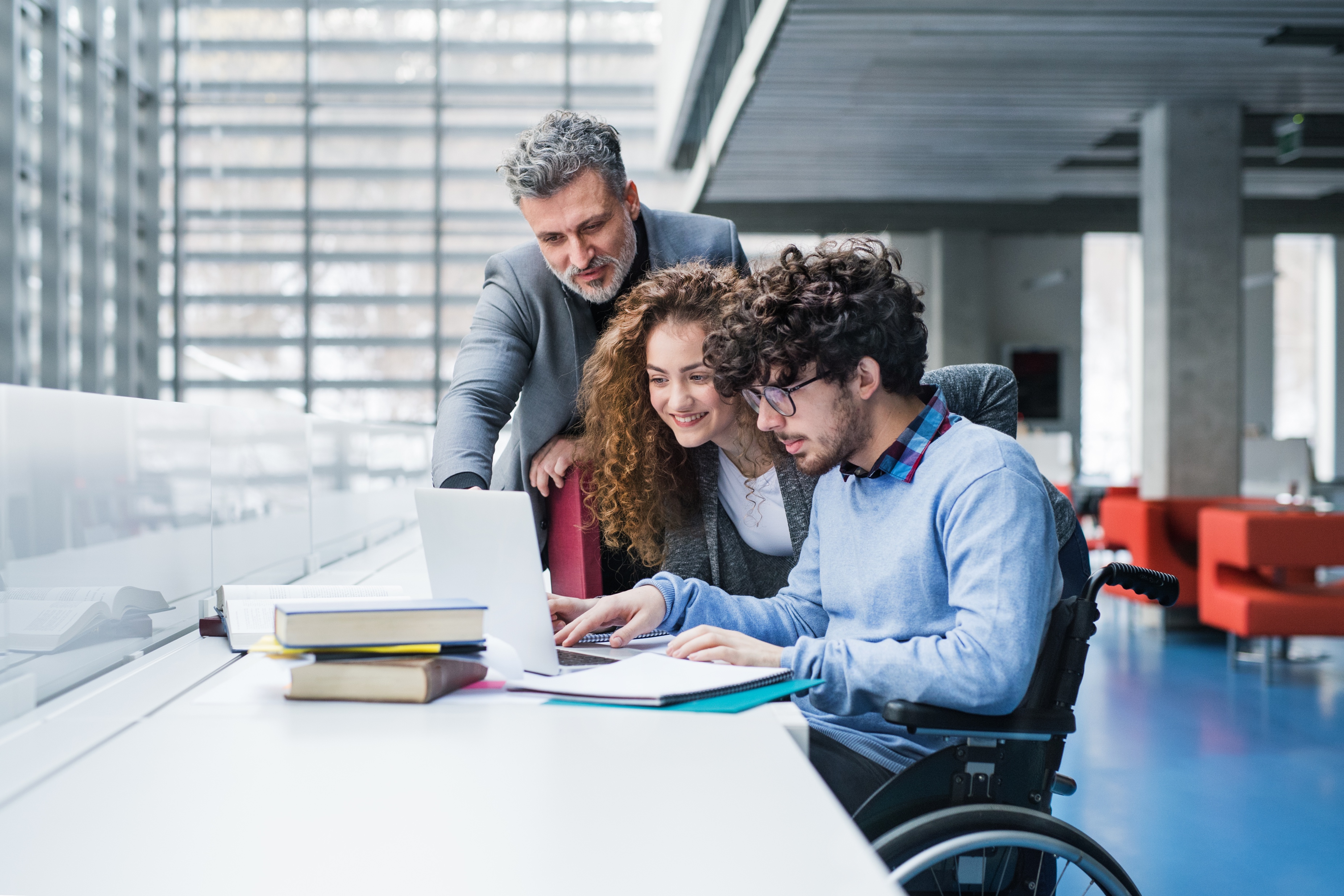 Recursos
Página web Empezar un club de nuevo
Cursos en el Centro Leonístico de Aprendizaje
Correos electrónicos trimestrales de la División de Aumento de Socios
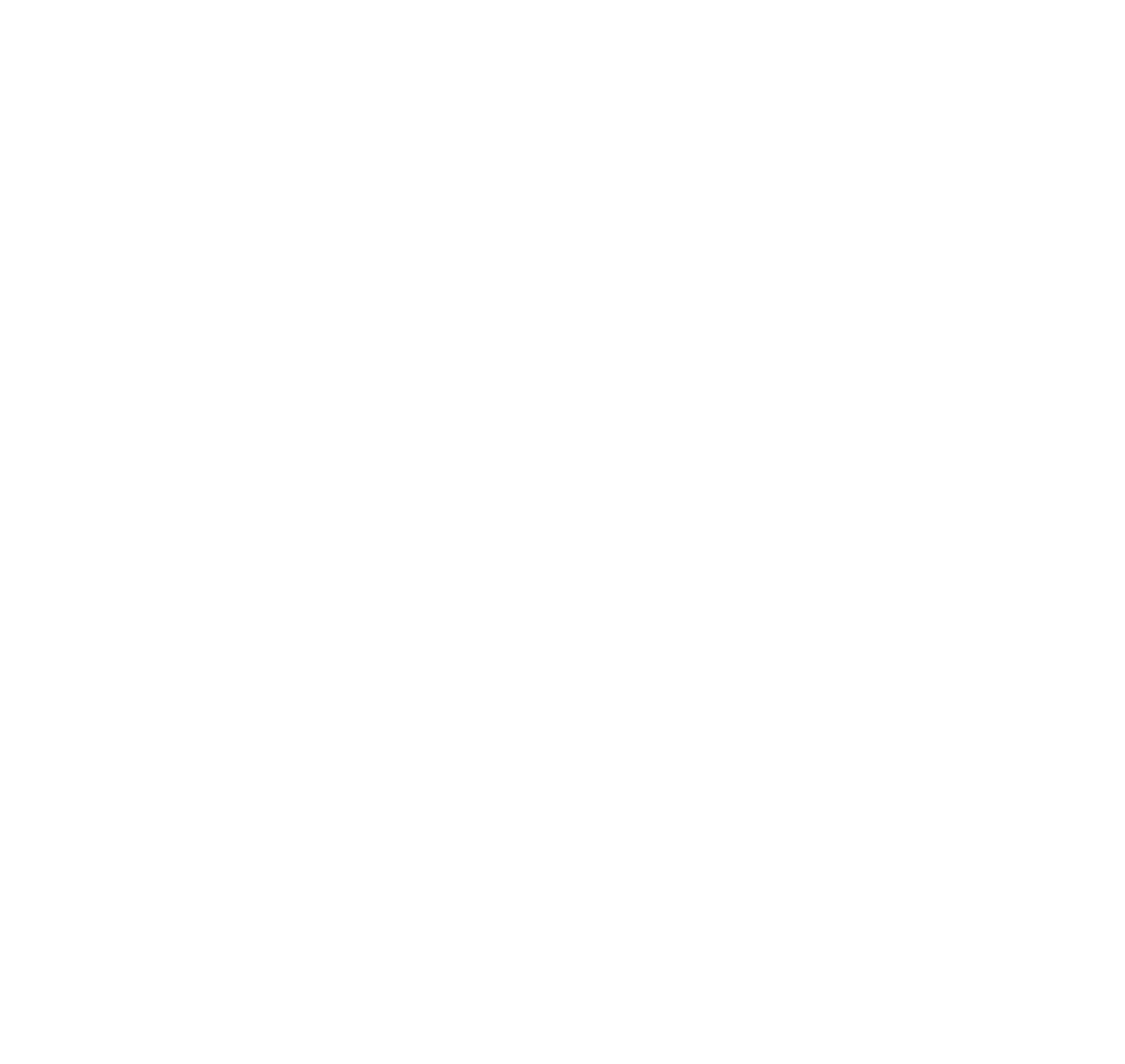 6
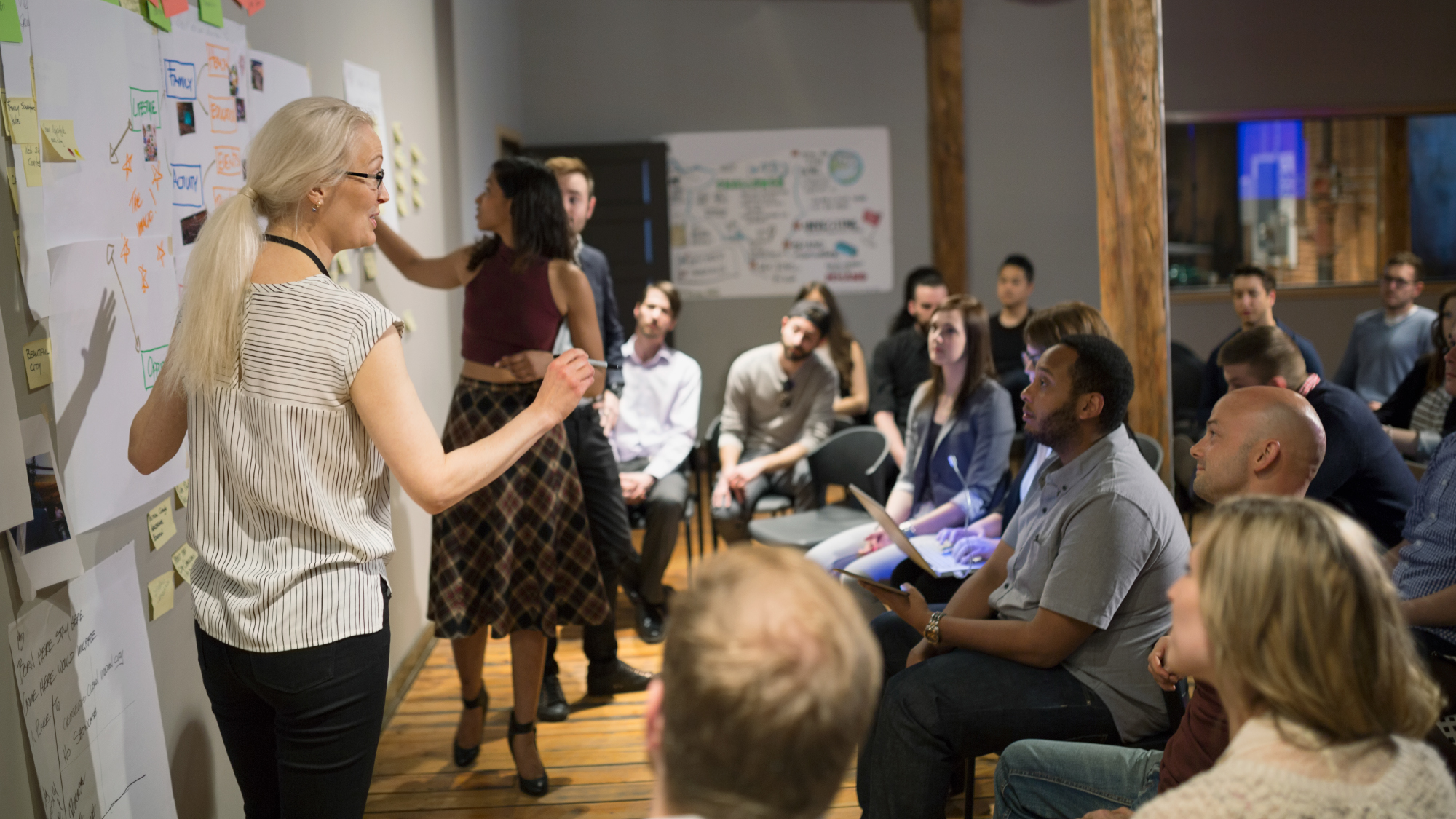 aa
¿Tienen preguntas?
Membership@lionsclubs.org
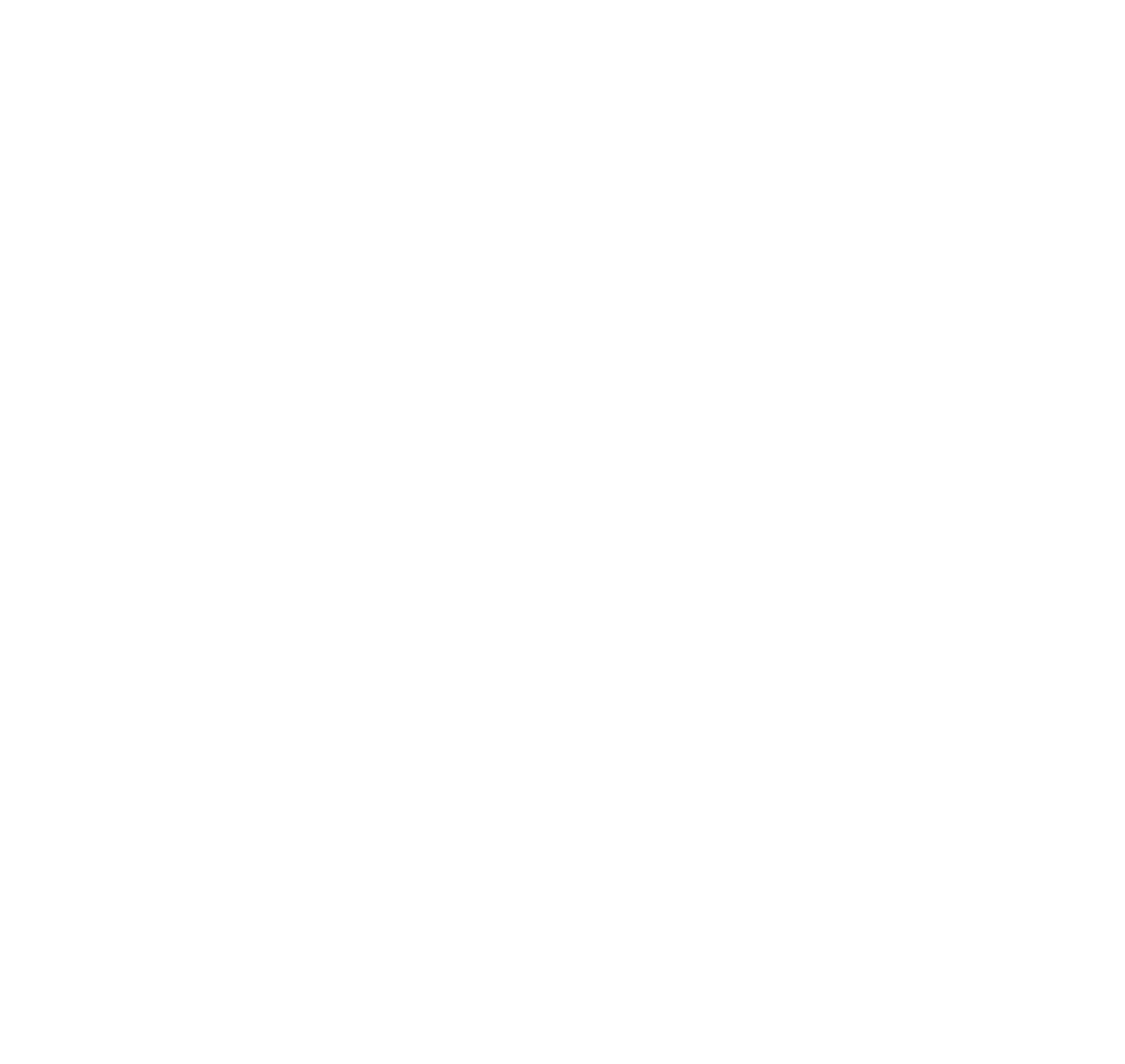 7